Qualifications Agency
Developing Guidelines for the implementation of micro credentials in HE, MicroGuide Erasmus Project, Qualifications Agency, 11-12thJuly 2022.
THE FOUNDER
Government of the Republic of Serbia ("Official Gazette of RS", No. 27/2018)
JURISDICTION
Providing expertise  and professional support in the process of developing qualifications and ensuring quality in the implementation of the National Qualifications Framework of the Republic of Serbia and connecting the qualifications system with the European Qualifications Framework.
Serbian Government
Ministry of Education, Science and Technological Development
Management Board
Director
Director’s office
Deputy director
ENIC/NARIC Centre
Centre for qualifications development and support to Sector Skills Councils
Centre for Accreditation of providers in Adult Education
Office for general and legal affairs
Accounting and finance department
Main tasks
assessment of initiatives for the introduction of new qualifications;
provision of expertise and administrative-technical support to sector skills councils (SSC), and development of proposals for qualification standards;
management of the NQFS Register according to the The National Qualifications Classification System (CLASSNQFS), aligned with the International Standard Classification of Education (ISCED 13-F);
recognition of foreign school qualifications and professional recognition;
accreditation of providers in non-formal AE (PROAEA);
external evaluation of PROAEA;
monitoring the measures and effects of the implementation of (new) qualifications on employment and lifelong learning;
preparation of developmental projects, analysis and research of importance for the development of qualifications.
National qualification framework of RS - NQFS
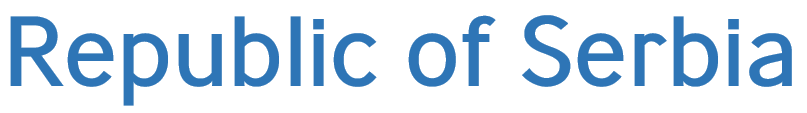 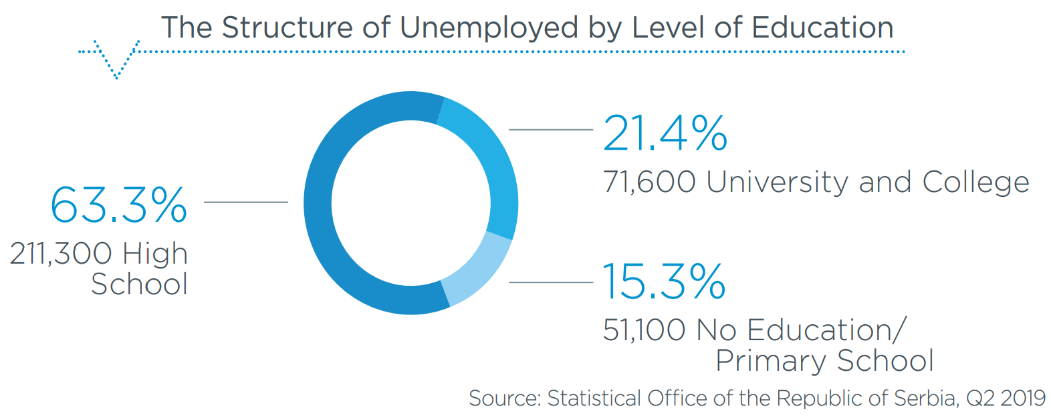 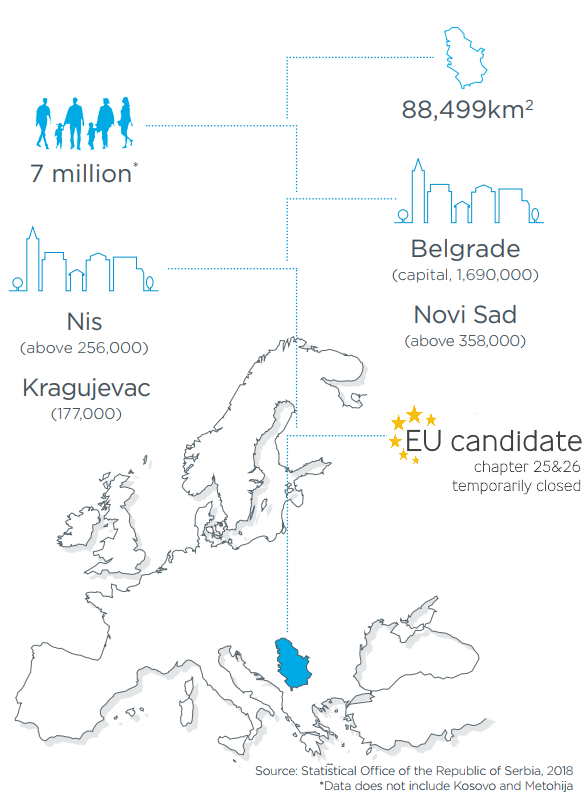 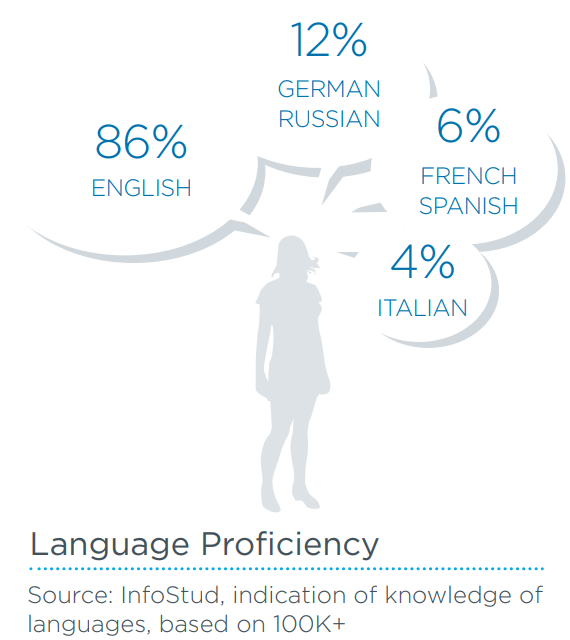 Education system in numbers
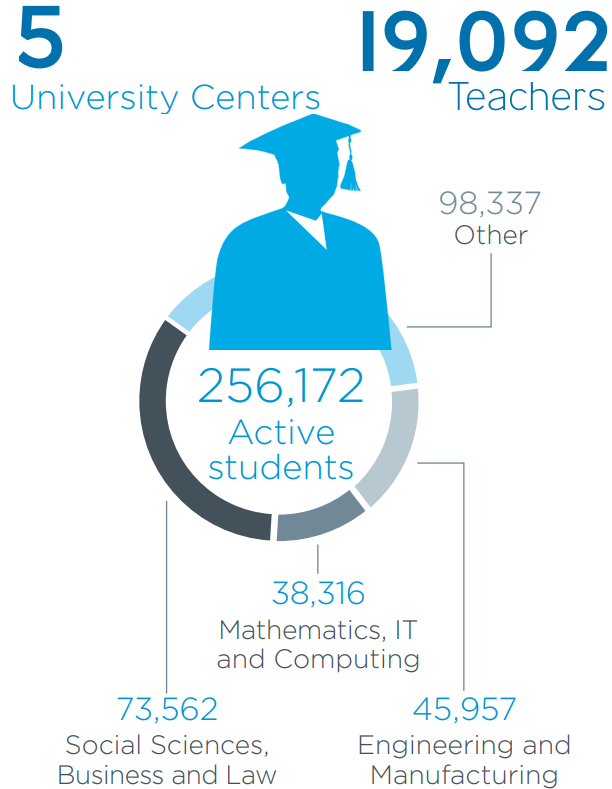 ŠEMA
2
Main characteristics of NQFS
NQFS is the system that regulates qualifications in the Republic of Serbia; 
It includes the number and description of qualifications, the relationships between qualifications and the paths of mobility and advancement; 
Qualifications are classified in NQFS into eight (8) levels and four (4) sub-levels; 
It serves for the development of qualification standards based on the needs of the labour market, the individual and society as a whole; 
It contributes to the improvement of cooperation between relevant interested parties, i.e. social partners: educational institutions, institutions, employers and trade unions -SSC; 
NQFS enables improvement of access, transparency, flexibility of paths and permeability in the education system, and recognition/validation of non-formal and informal learning (competencies acquired through work experience); 
It ensures comparability and recognition of qualifications obtained in the Republic of Serbia with qualifications obtained in other countries.
NQFS-EQF
NQFS contains eight levels corresponding to the levels of the European Qualifications Framework;
The structure of the NQFS is also designed in accordance with the EQF and includes descriptors for each (sub)level of qualification, based on the concept of learning outcomes;
There is a correlation and compatibility between the language and the concepts descriptions of both framework levels;
The NQFS contains specific attributes as a result of national context and legislation, so that statements of knowledge, skills, abilities and attitudes are aligned with the policy of defining learning outcomes, i.e. all are formulated as verbs.
REPORT on referencing National Qualifications Framework of the Republic of Serbia to the European Qualifications Framework for Lifelong Learning and Self-certification to the Qualifications Framework of the European Higher Education Area
[Speaker Notes: POINTS OF EQUIVALENCE – STRUCTUAL AND CONCEPTUAL
COMPREHENSIVE AND INTEGRATIVE, Qualifications in NQFS are classified into eight (8) levels and four (4) sublevels]
Specific NQFS attributes
Two sublevels at level 6 and 7 as result of national context and stakeholders acceptance of qualifications in new framework
The skills descriptions in the NQFS have been extended to other aspects such as 'complexity of problems', 'communication', 'use of equipment’
Abilities and attitudes - apart from the main determinants (responsibility and autonomy) for description of outcomes per levels, contain other criteria, for example “demonstrating entrepreneurialism”
3, 4 and 5 are slightly demanding than EQF levels (international experts observation)
NQFS Institutional Framework
NQFS Legislation framework
[Speaker Notes: MENTIONED PRINCIPLES IN CHANGING TRADITIONAL APPROACH TO QUALIFICATION IS COMPLETELY EMBEDED IN LAW]
Types of qualifications
[Speaker Notes: In the Republic of Serbia, a comprehensive, integrated national qualifications framework has been established to cover all levels and types of qualifications, regardless of the way they are acquired (through formal or non-formal education, or informal learning – (life or work experience) and the age at which they are acquired ( young or adult);the clarity of their interconnection]
Qualification standard elements
[1] Article 50. paragraph 3. of the Law on NQFS stipulates that until the adoption of occupational standards in accordance with the regulations relevant to employment, the link between qualification standards and the labour market will be based on the data on occupations determined in accordance with labour and employment regulations.
[Speaker Notes: 5 groups of data, established in standardized format and structure 
Correlation of OS and QS]
Employers, Professional associations
Bodies 
(councils)
Government institutions (Ministries, Agencies, Institutes)
Schools, Universities, Faculties, Private providers
Procedure for inclusion of qualification in NQFS
Initiative for developing and adopting the qualifications standard
Elaborate justification of qualification and proposal of qualification standard
Qualification Agency
Assessment of the relevance of the Initiative
Sector Skill Council
Methodology of qualification standard development
Decision making on development of qualification standard
Qualification Agency
Rulebook on NQFS Register
Rulebook on CLASSNQFS
Development of qualification  standard
NQFS Council
MoESTD
Qualification Agency
Adoption of qualification standard
Adoption
NQFS Register
Recognition of prior learning (VNFIL)
an AE activity which is achieved through the assessment of knowledge, skills, abilities and attitudes acquired through education, life or work experience, which enables further learning and increases competitiveness in the labour market; the term is equated with the term VNFIL, in line with the European guidelines for validating non-formal and informal learning (NQFS Law)
2014. Concept of RPL 
2019. with the IPA project support Concept is revised and in this moment bylaw on RPL is in implementation
List of qualifications for RPL (levels 2,3 and 5) is proposed by SSC
Competency based assessment will be applied in process of recognition based on qualification standards
[Speaker Notes: THE IDEA OF REVISED CONCEPT  AND PILOTING IS ALSO TO TO SET THE CREDIBLE SYSTEM, SO WE CAN BUILD TRUST…ENHANCE  VALIDATION in  LIFELONGPERSPECTIVE]
Credit System
ECTS  is based on the principle that the sum of 60 ECTS points corresponds to the overall average student engagement during a 40-hour workweek in an academic year.
Student workload - about 1500-1800 hours per year - 1 ECTS credit is awarded for about 25-30 working hours.
The student workload expressed through ECTS credits implies the time required to complete learning activities: attending classes, seminars, consultations, independent research and learning, project preparation, exams, practical classes, etc.
Transfer of ECTS credits is possible between different study programs, within the same cycle and type of studies, while in international mobility programmes transfer of ECTS credits is possible also between different cycles and types of studies
Implementation of the system ECVET is foreseen in the Strategy, but neither decision nor regulation has been adopted.
NQFS Register
NQFS Register is a public database in which qualifications are classified and which contains relevant information on qualifications.
Role of the NQFS Register:
transparent integration of the data on nationally recognized qualifications at all levels;
comparability of learning outcomes achieved at different levels, within different types and different forms of learning;
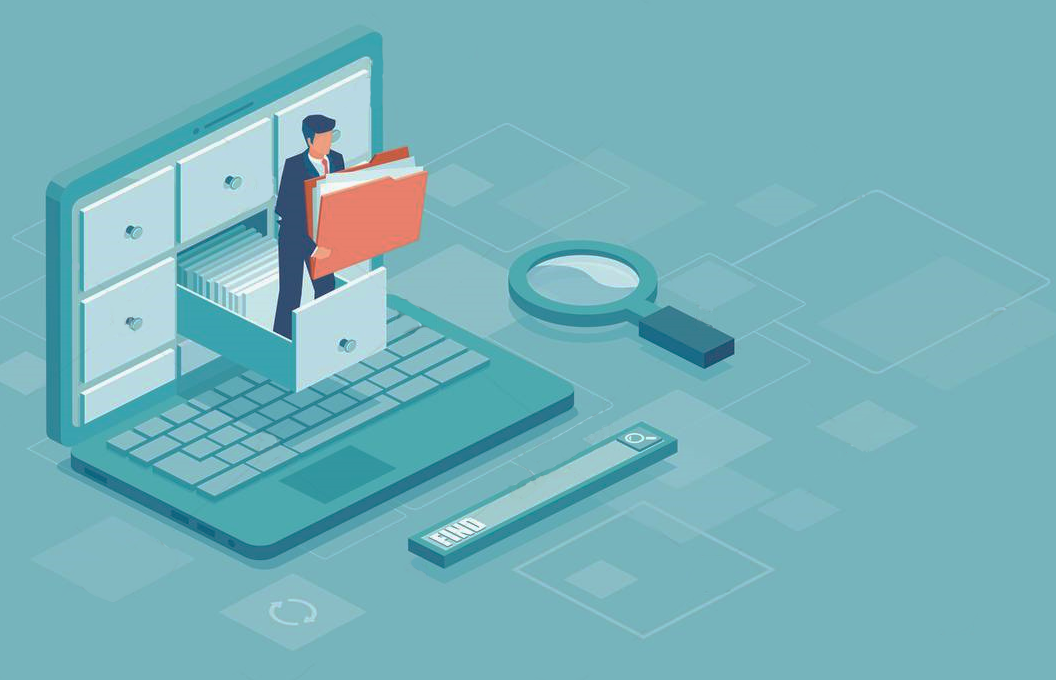 linking data on qualifications to occupations;
comparability of qualification levels in Serbia with EQF and QF-EHEA levels.
[Speaker Notes: Qualifications regulated by the NQFS are nationally recognized and recorded in the NQFS Register.]
NQFS Register Structure
https://noks.azk.gov.rs/en.html
[Speaker Notes: THIS WAS AGGREEMENT OF KEY STAKEHOLDERS TO INCLUDE IN SUBREGISTER ALL RELEVANT Q FOR LM]
Quality assurance in HE
Procedures for inclusion of qualifications in the national framework are transparent
Qualification standard development
QA and SSC
Accreditation
NEAQA/CAQA
Register of Qualifications
(QA)
New HE Qualification
Qualification does not exist yet
Register of Qualifications
Standards (QA)
Accreditation
NEAQA/CAQA
Register of Qualifications
(QA)
Active HE Qualification
Thank you for your attention!www.azk.gov.rs 
https://noks.azk.gov.rs/